CH 506 – CH 499
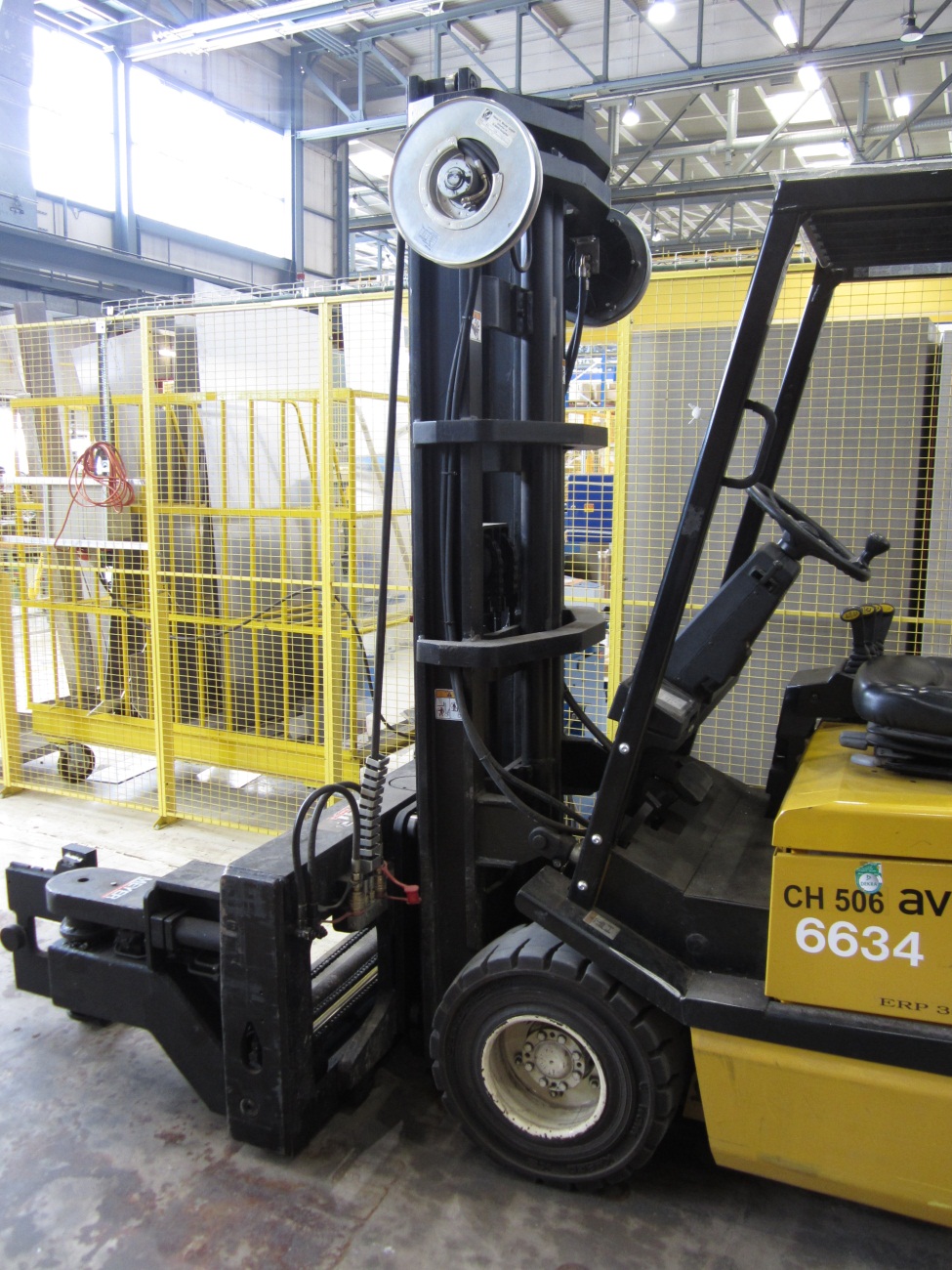 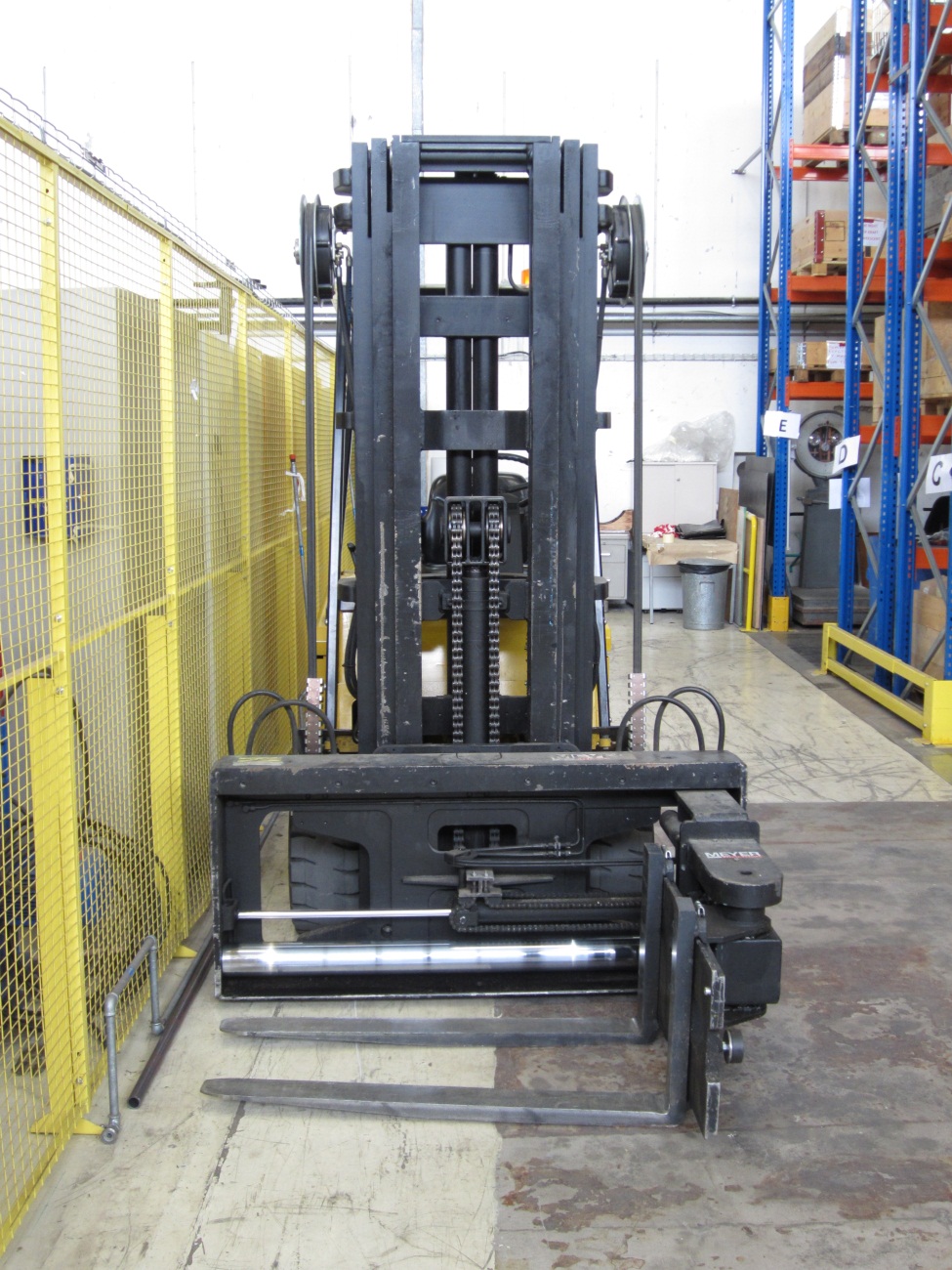 2,52 m
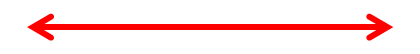 1,54m